BILJKE U ŠUMI
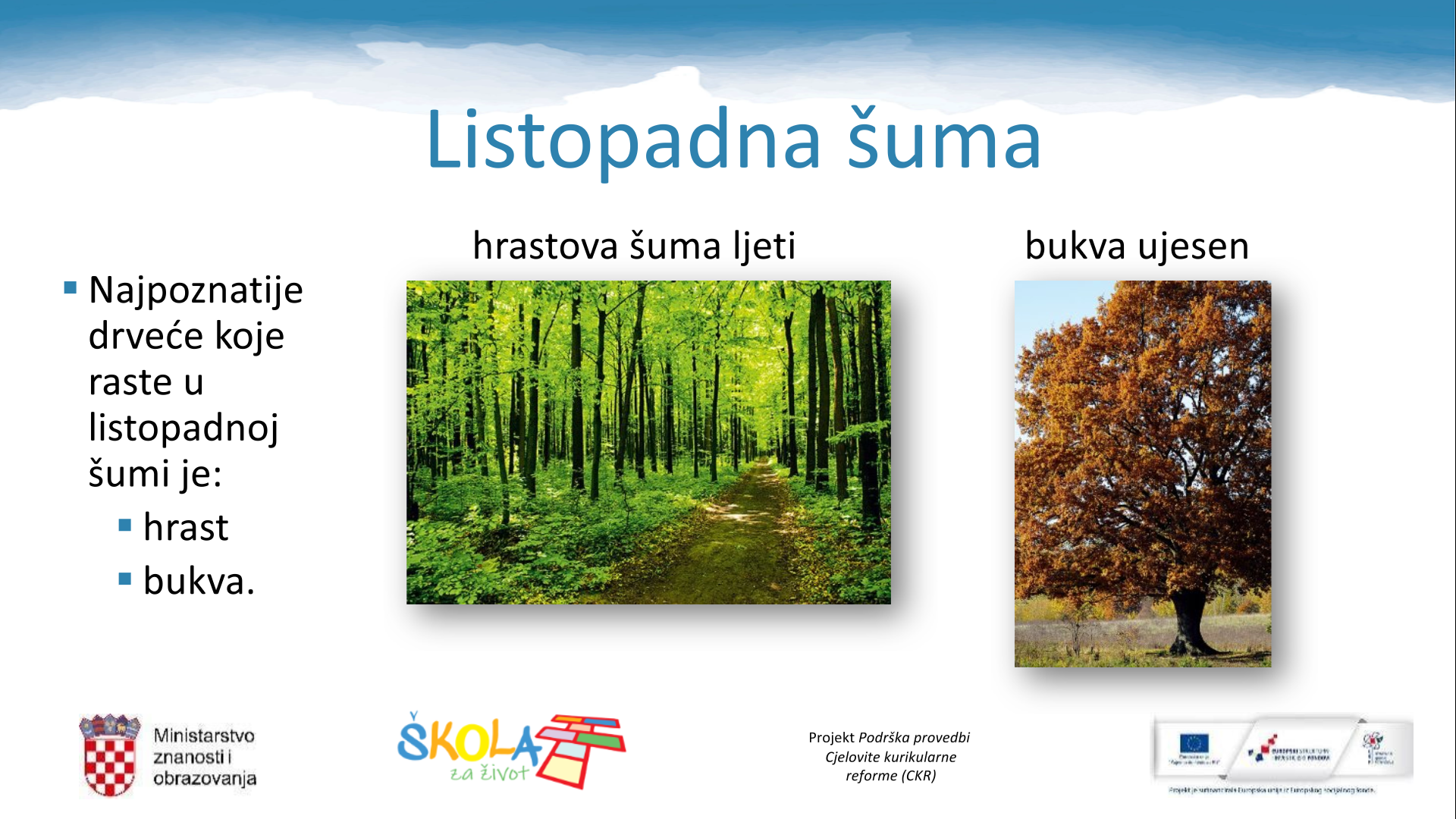 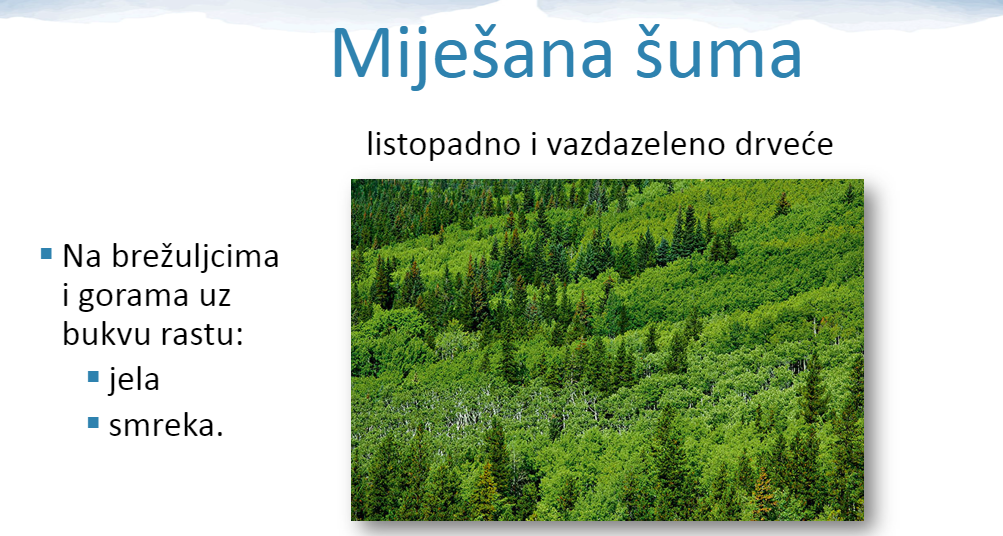 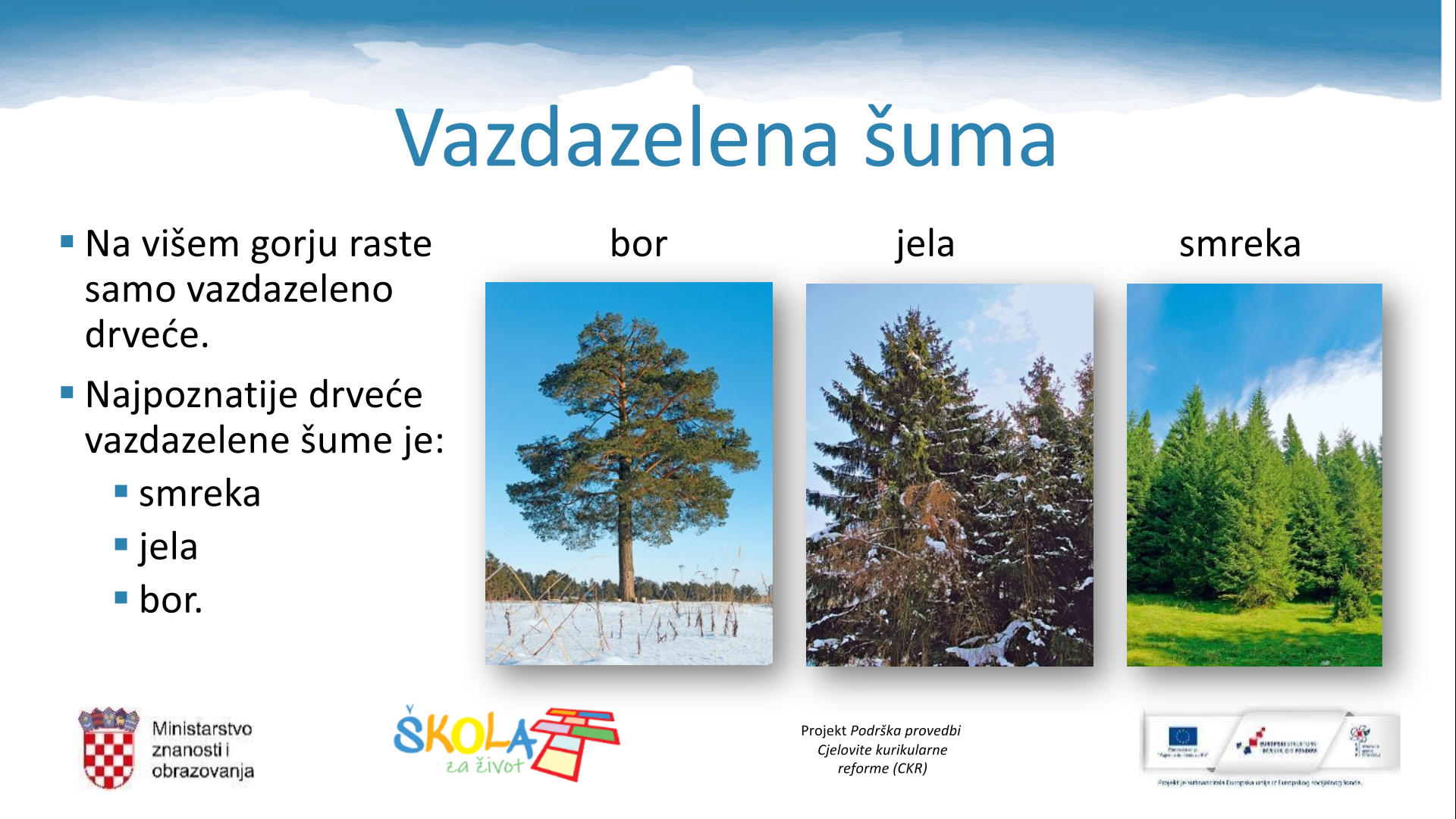 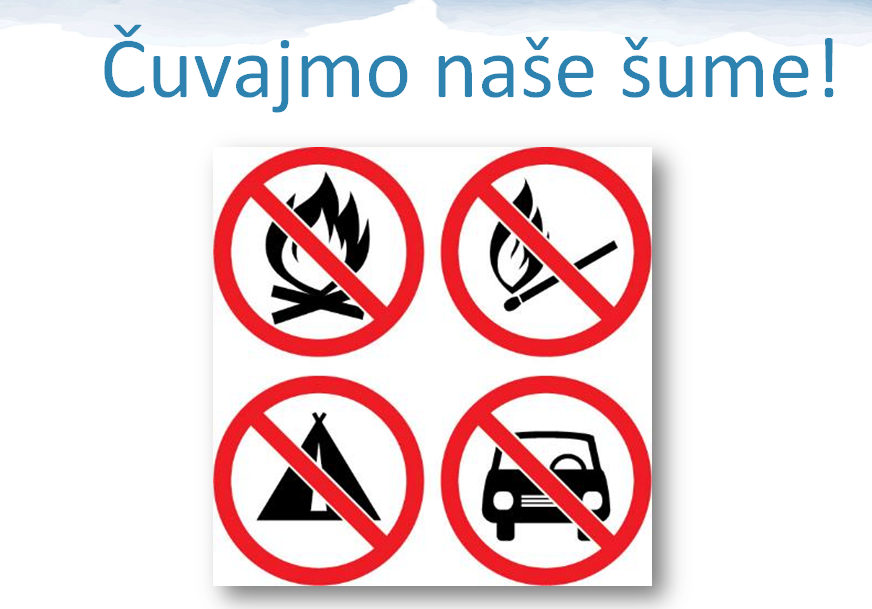